Higher Affinity Heptapeptides Against Influenza Hemagglutinin-Sialic Acid Identification for Treating Flu Virus Disease
Ahmed ”e” Al Qaffas
People at risk of any pandemic
Vaccine is not enough
Current anti-Flu drugs  inadequacy
Would Peptide therapy provide 
a better solution?
found them!
Mimicking sialic acid function. 
Easily synthesized.
Their binding can be predicted with Dock simulation. 
They are target specific.
Figure1) shows a competitive assayto measure the binding of heptapeptide  f1to HA of H1N1 influenza virus.
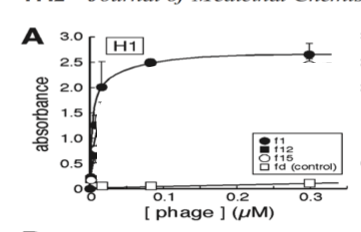 Predicting and validating the binding of these peptides provide a better solution to pandemics outburst of influenza disease.
Easy to Test
Time efficient
Structural based prediction
Human
Anti-fluantibodies
His-tag
substrate
Heptapeptide chain
Well
Step 3
Step 5
Step 1
Washing the well
Step 2
Step 4
influenza strain X
Goat’s
Anti-Human
Antibodies
Similar Results
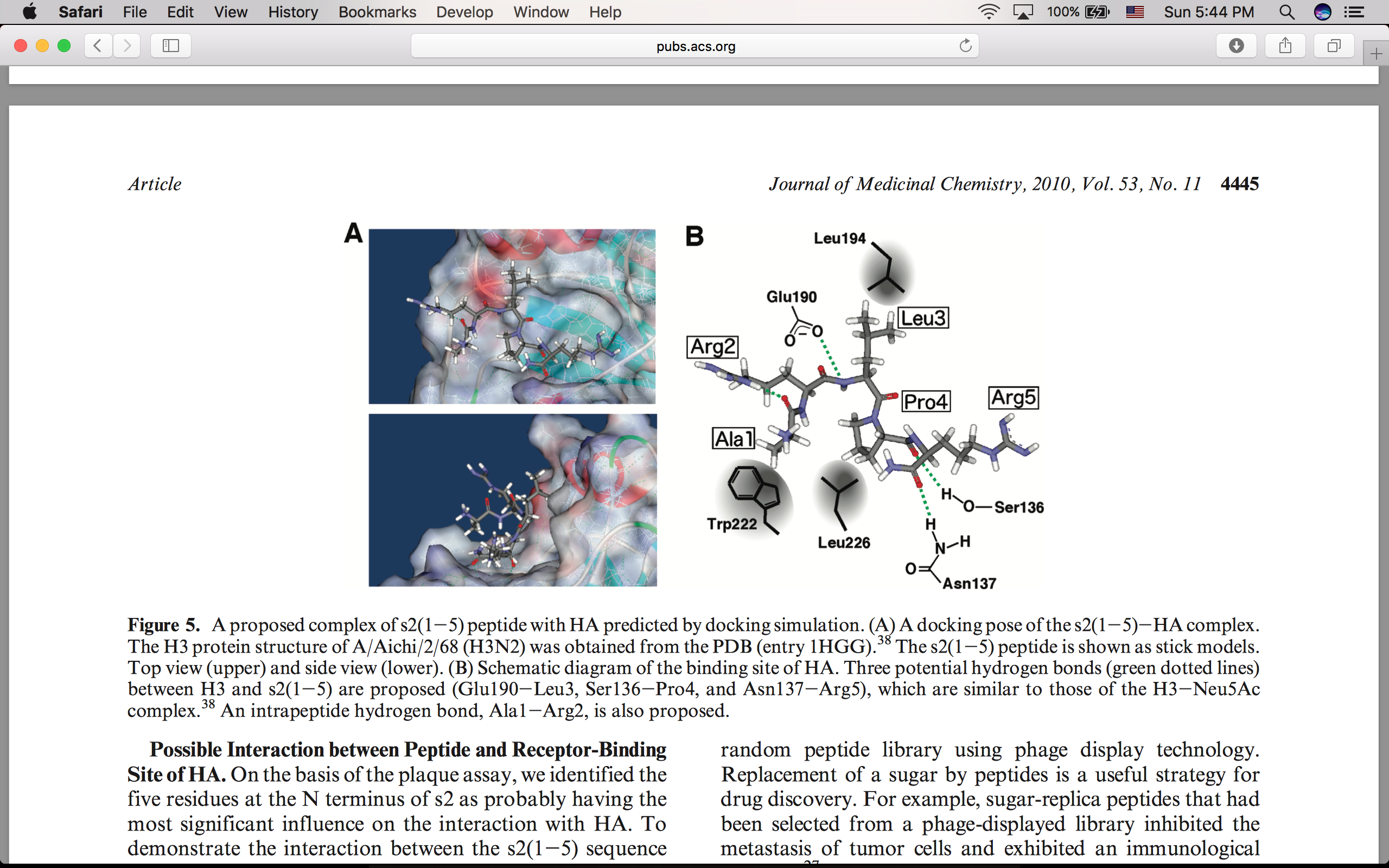 Docking  visual Prediction of Peptide-HA binding site.